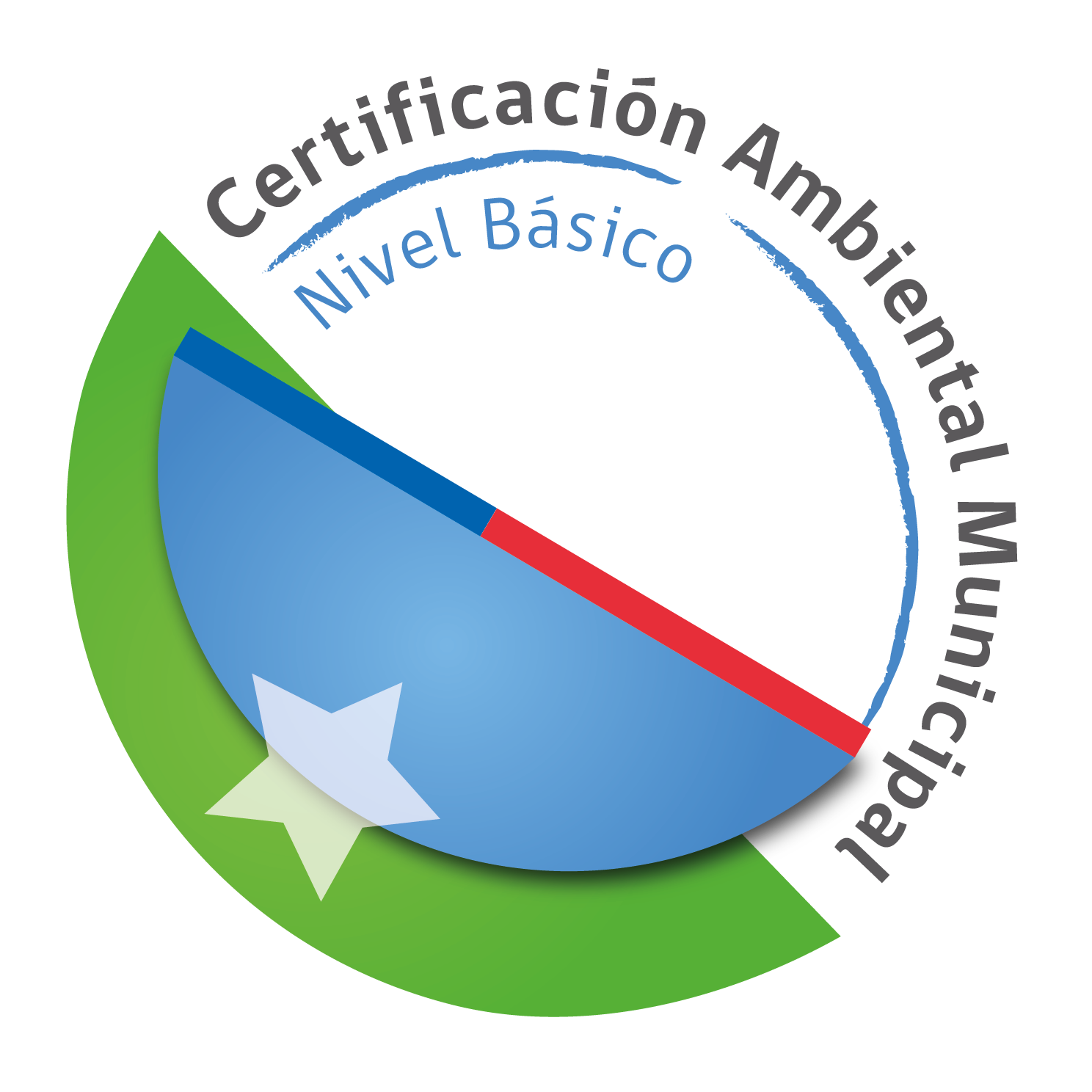 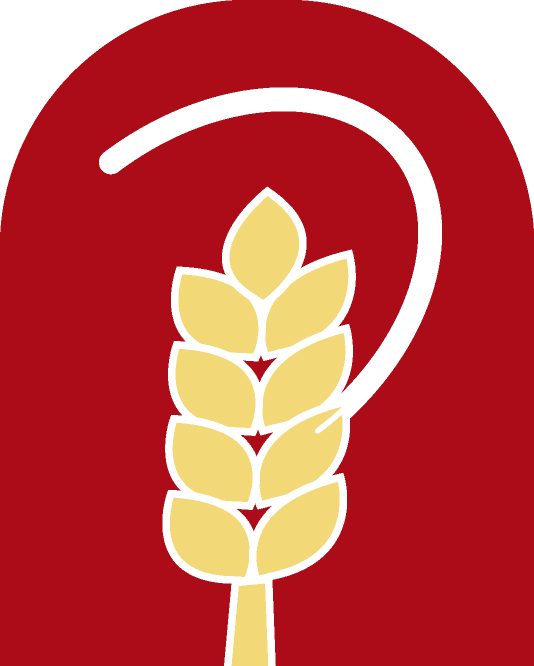 ESTRATEGIA DE MINIMIZACIÓN DE RESIDUOS SÓLIDOS DOMICIALIRIOS
PROFESIONAL A CARGO: JENNY ANTILAO CALDERÓN 
INGENIERO EN RECURSOS NATURALES.
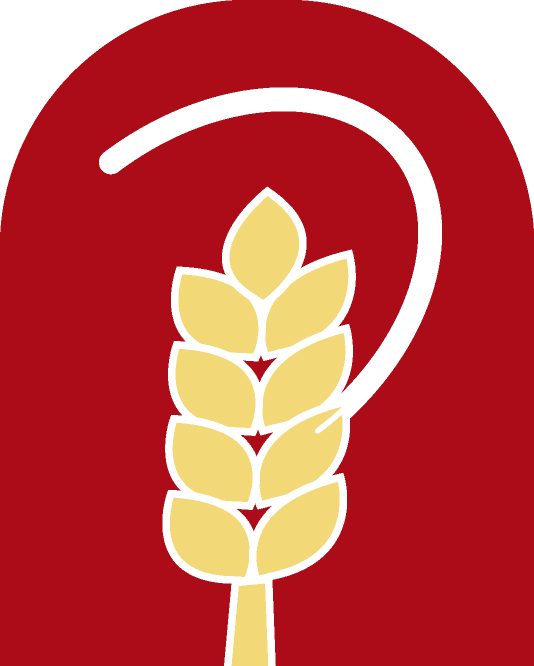 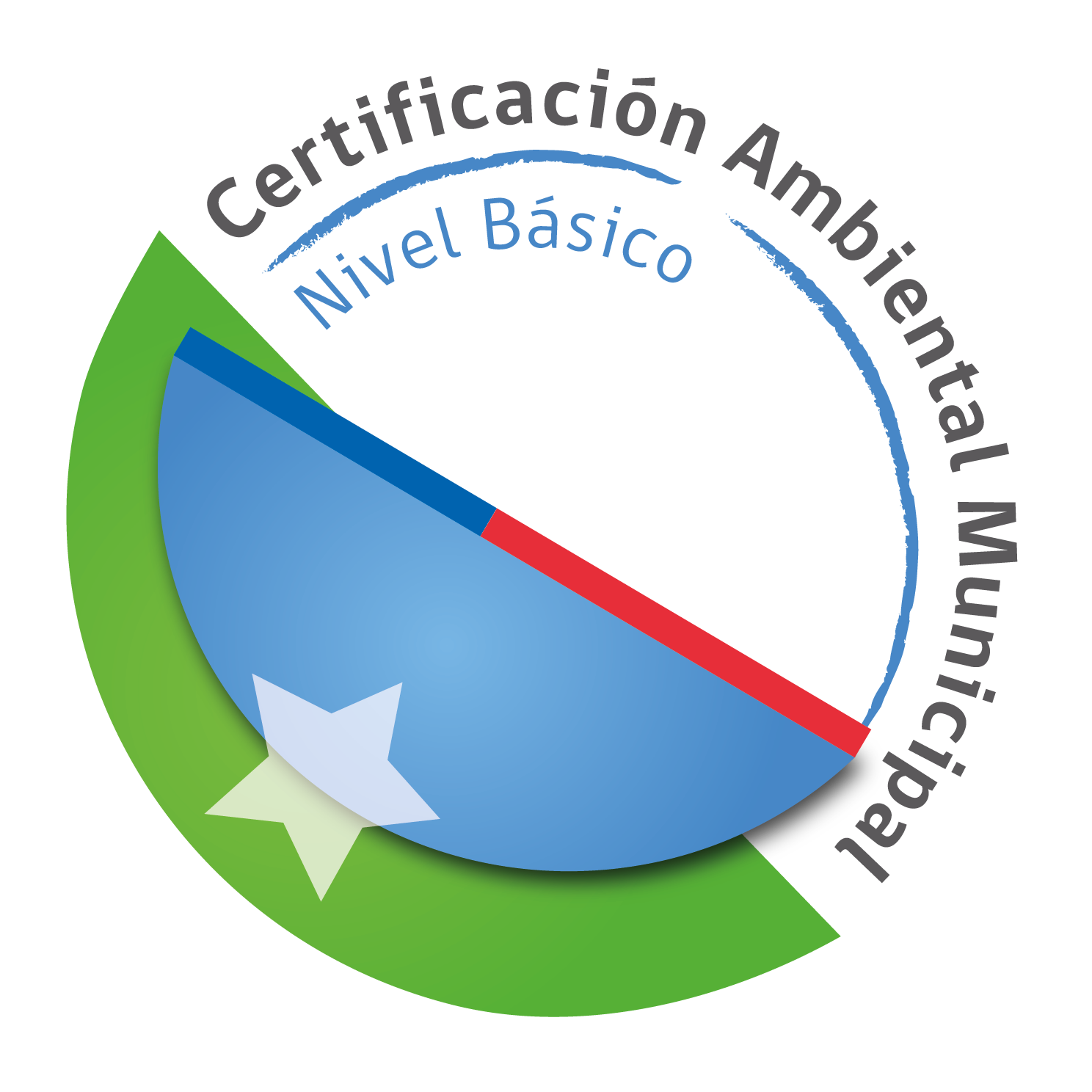 Estrategia minimización RSD
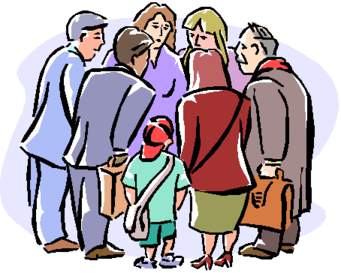 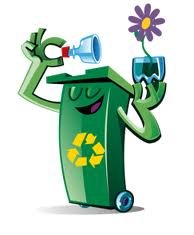 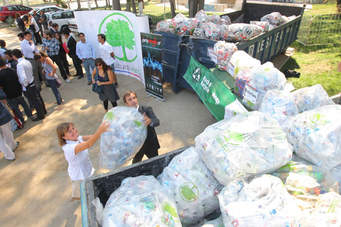 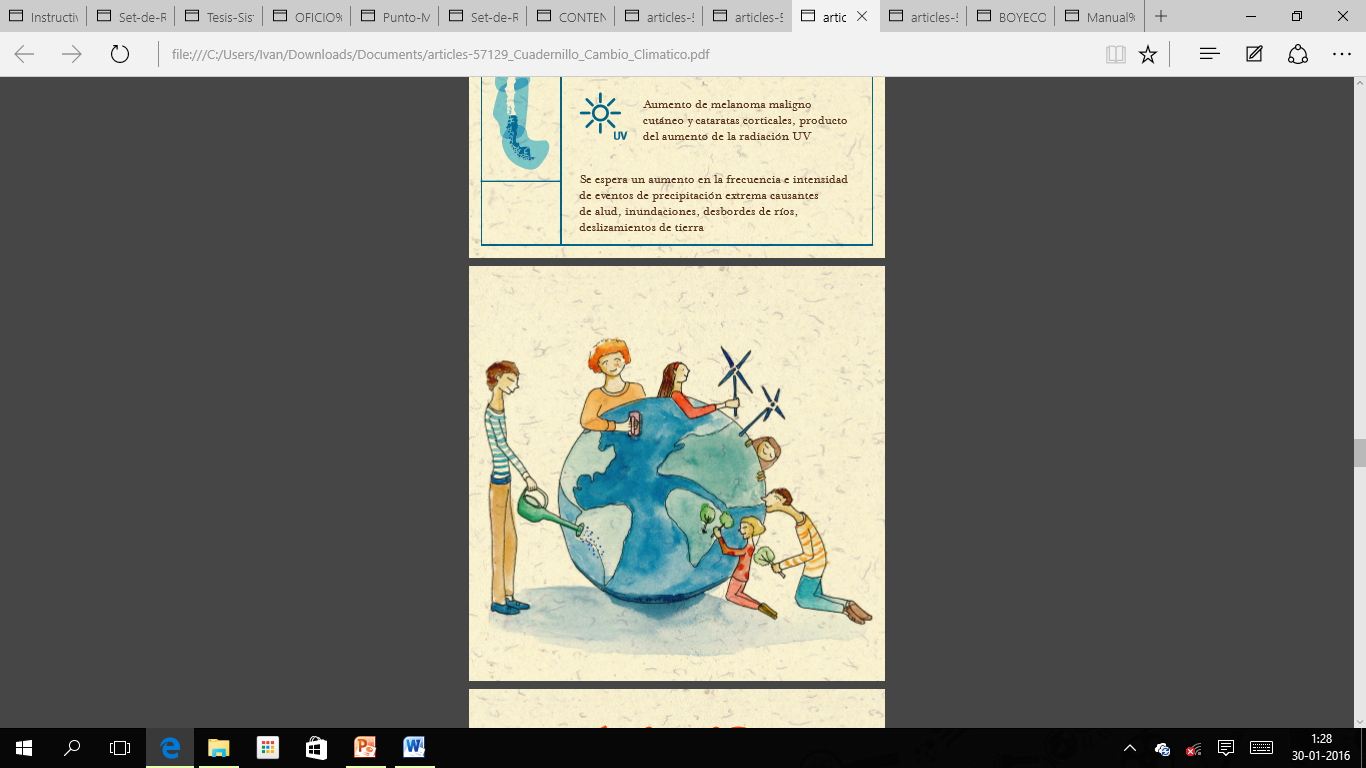 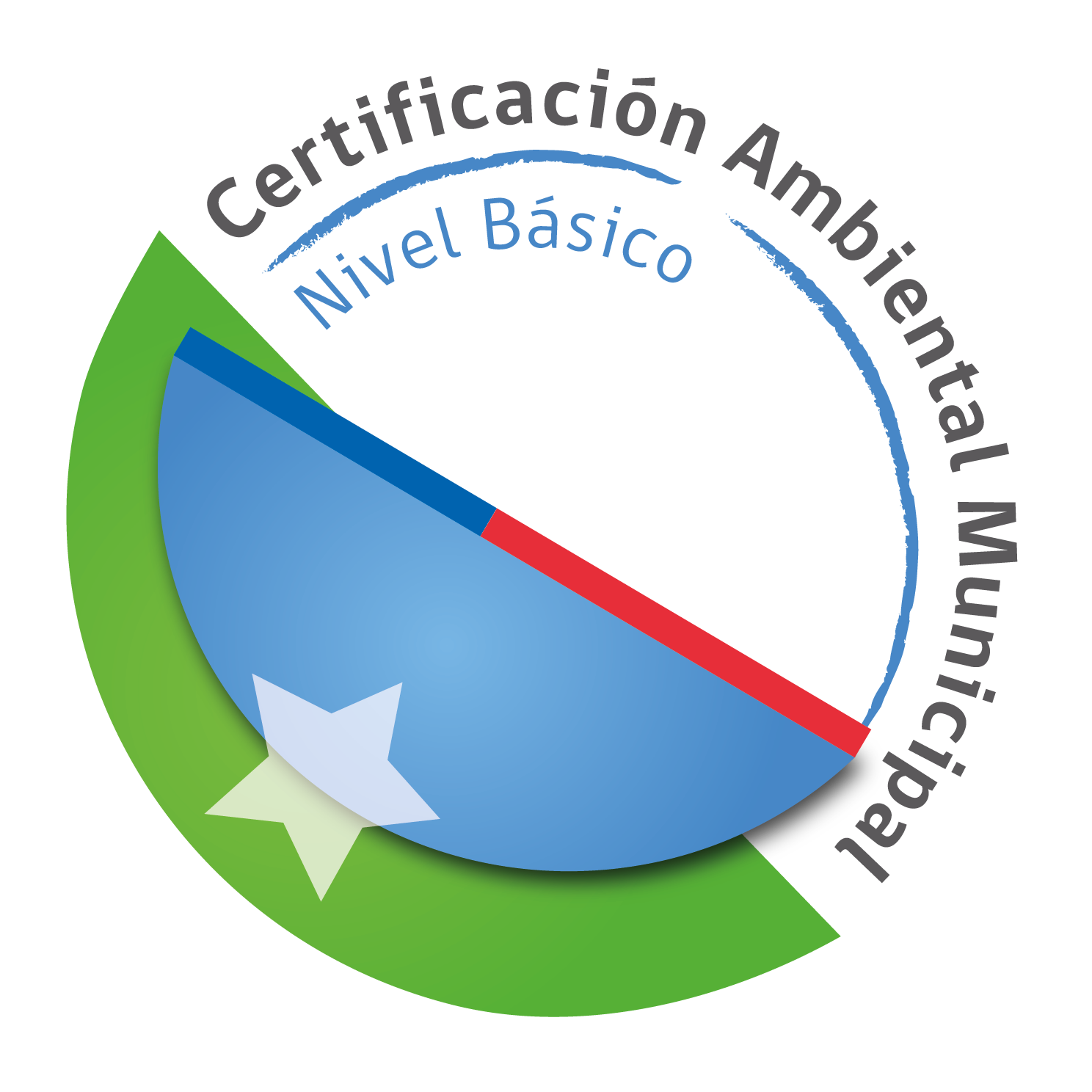 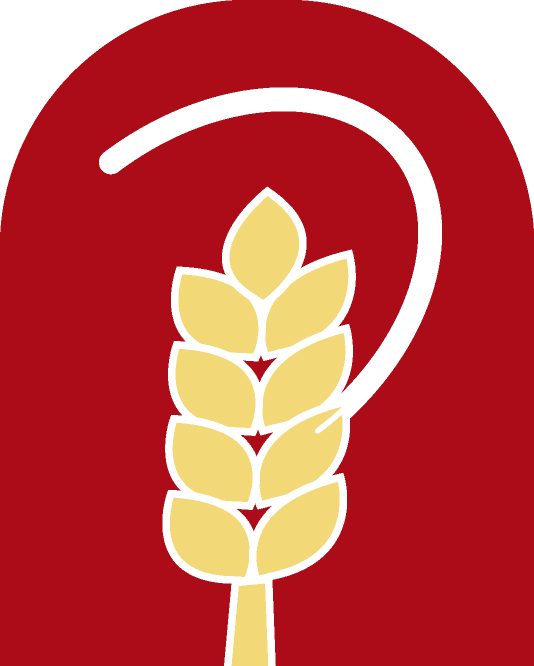 Estrategia minimización RSD
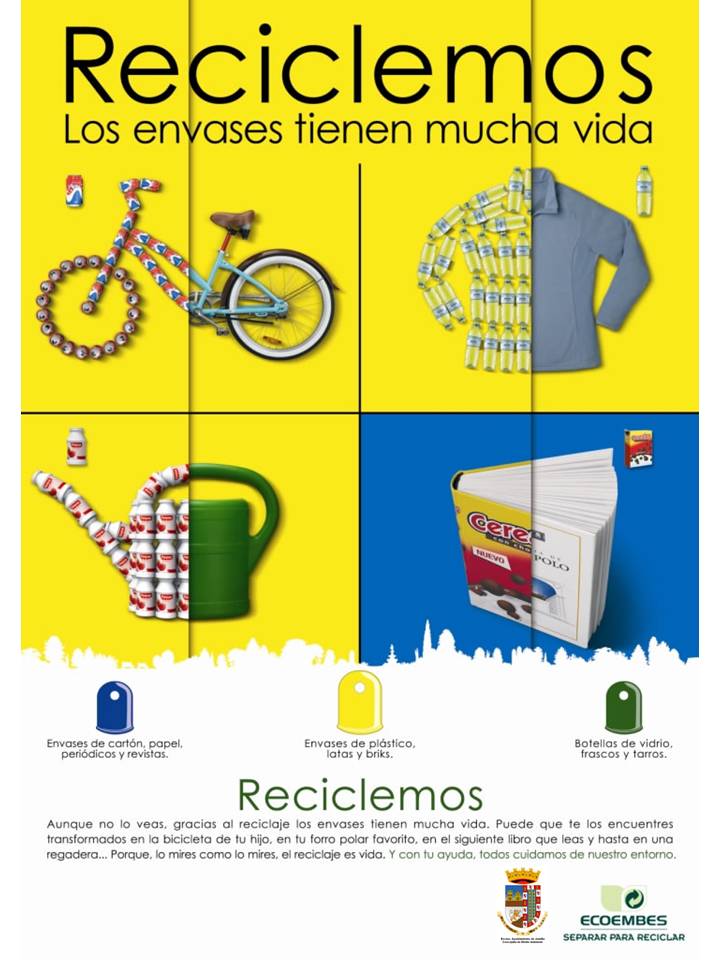 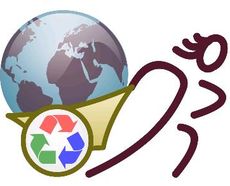 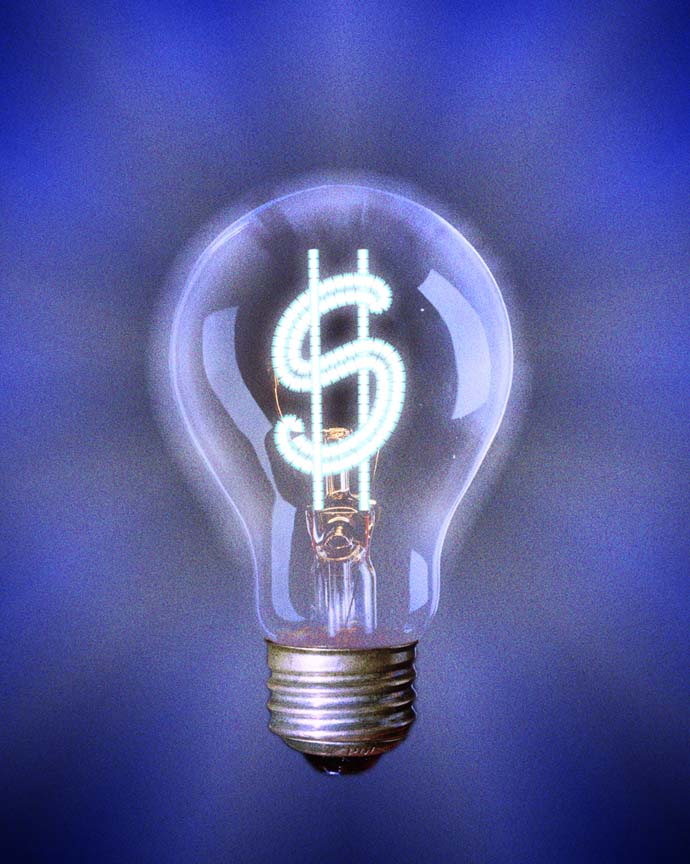 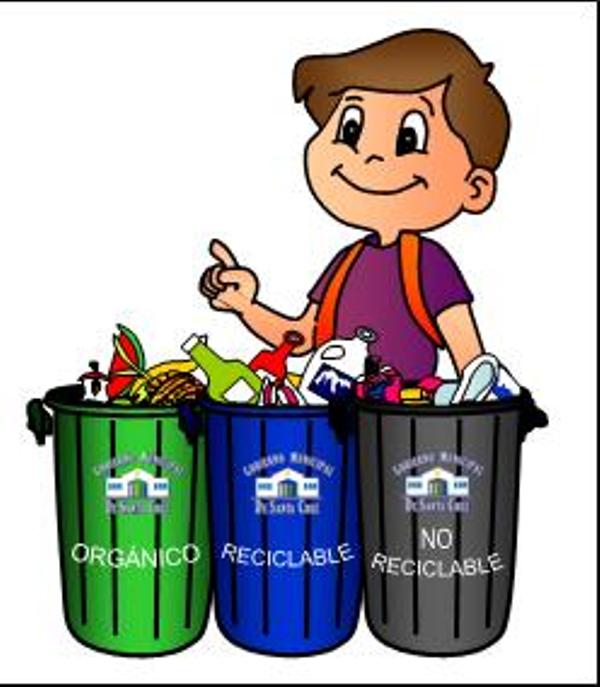 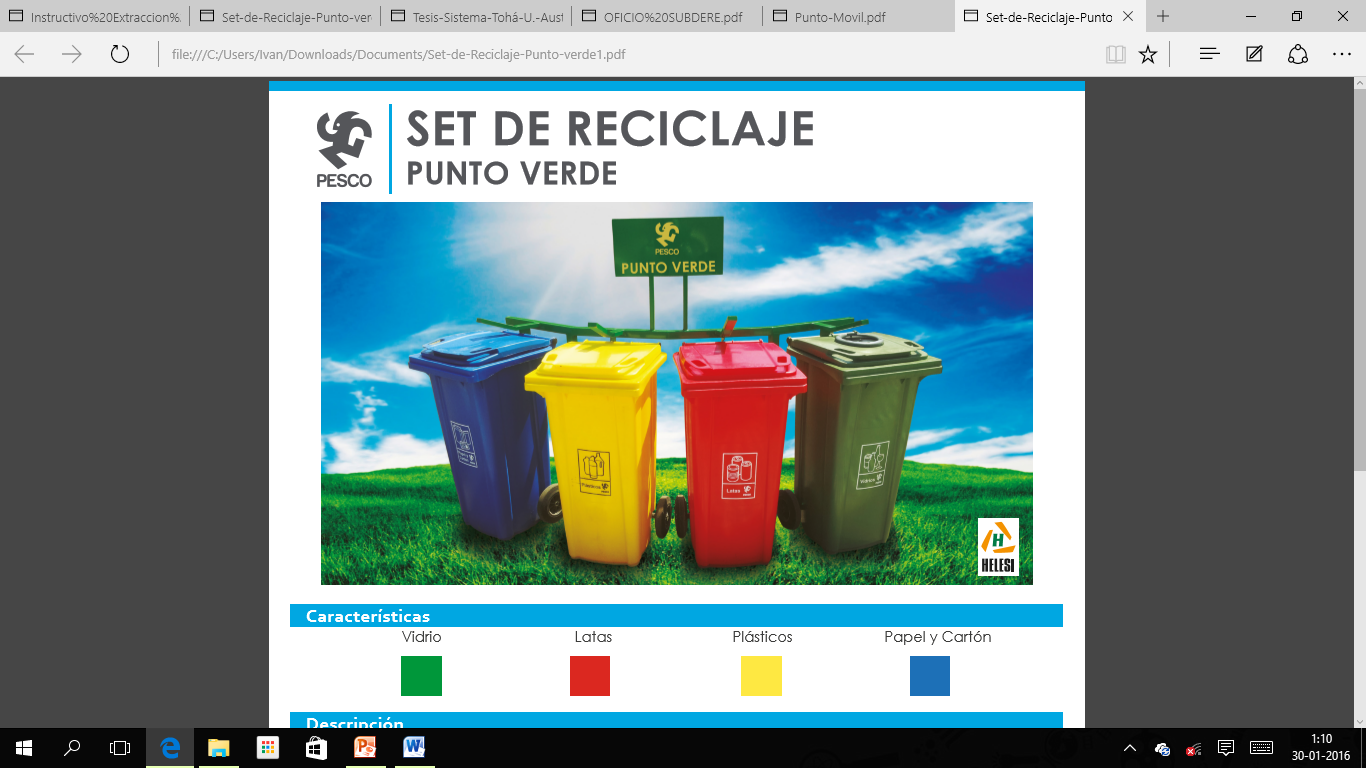 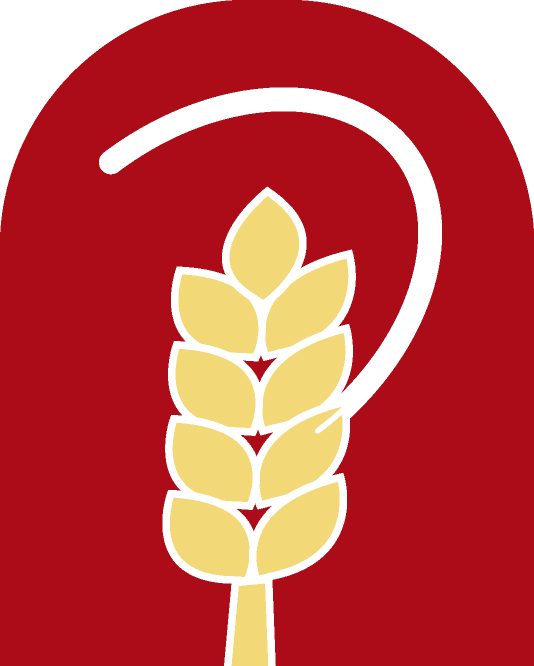 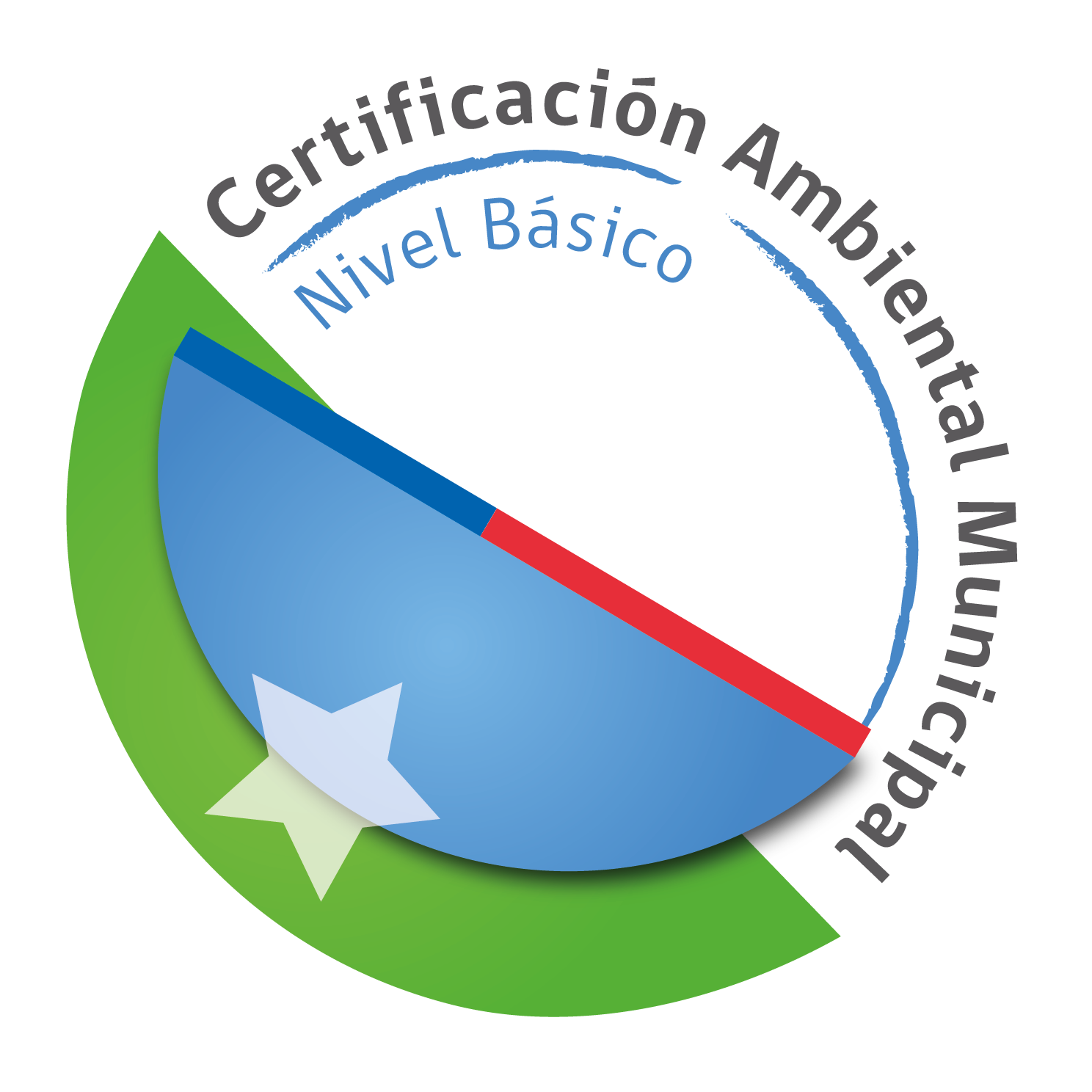 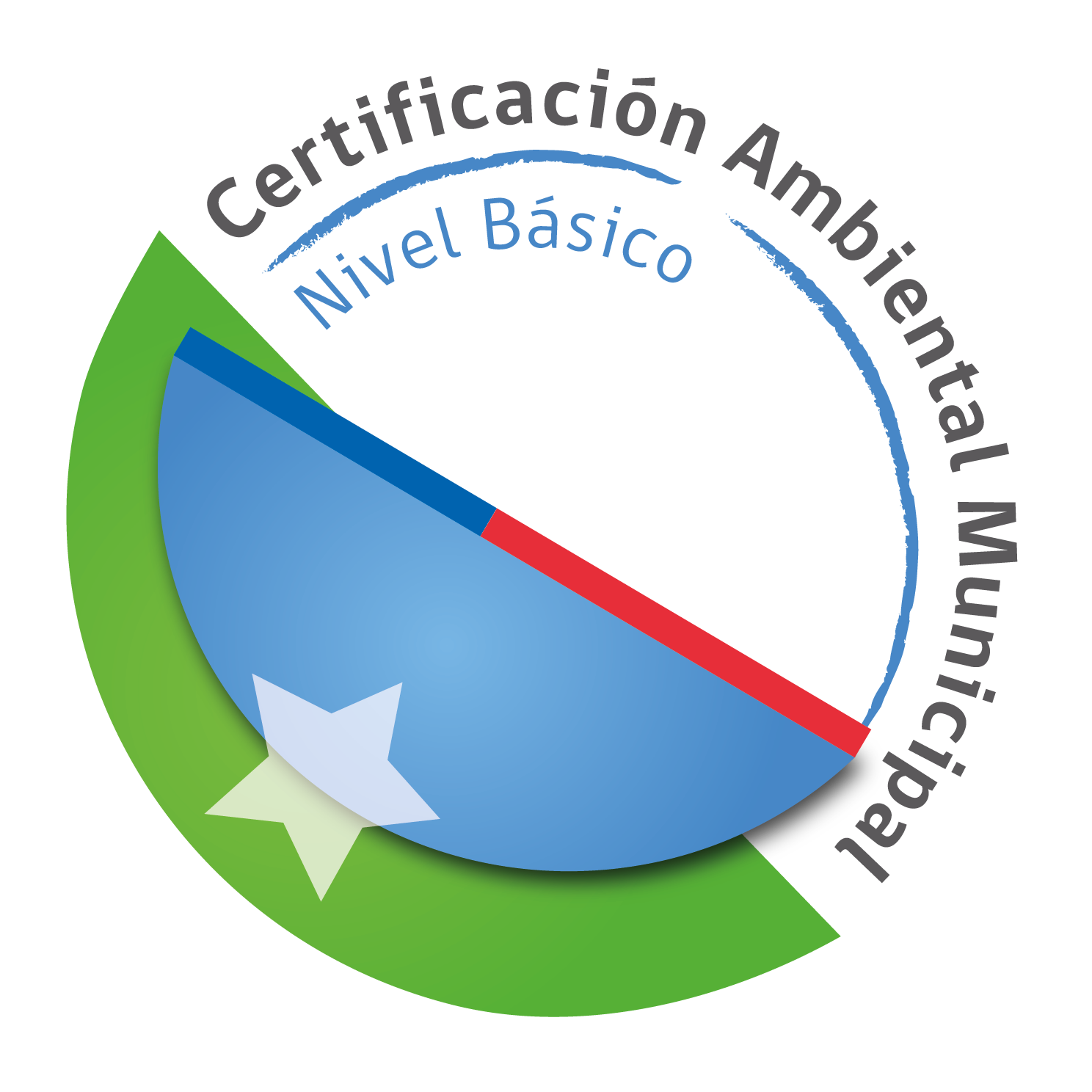 Certificación Ambiental Municipal
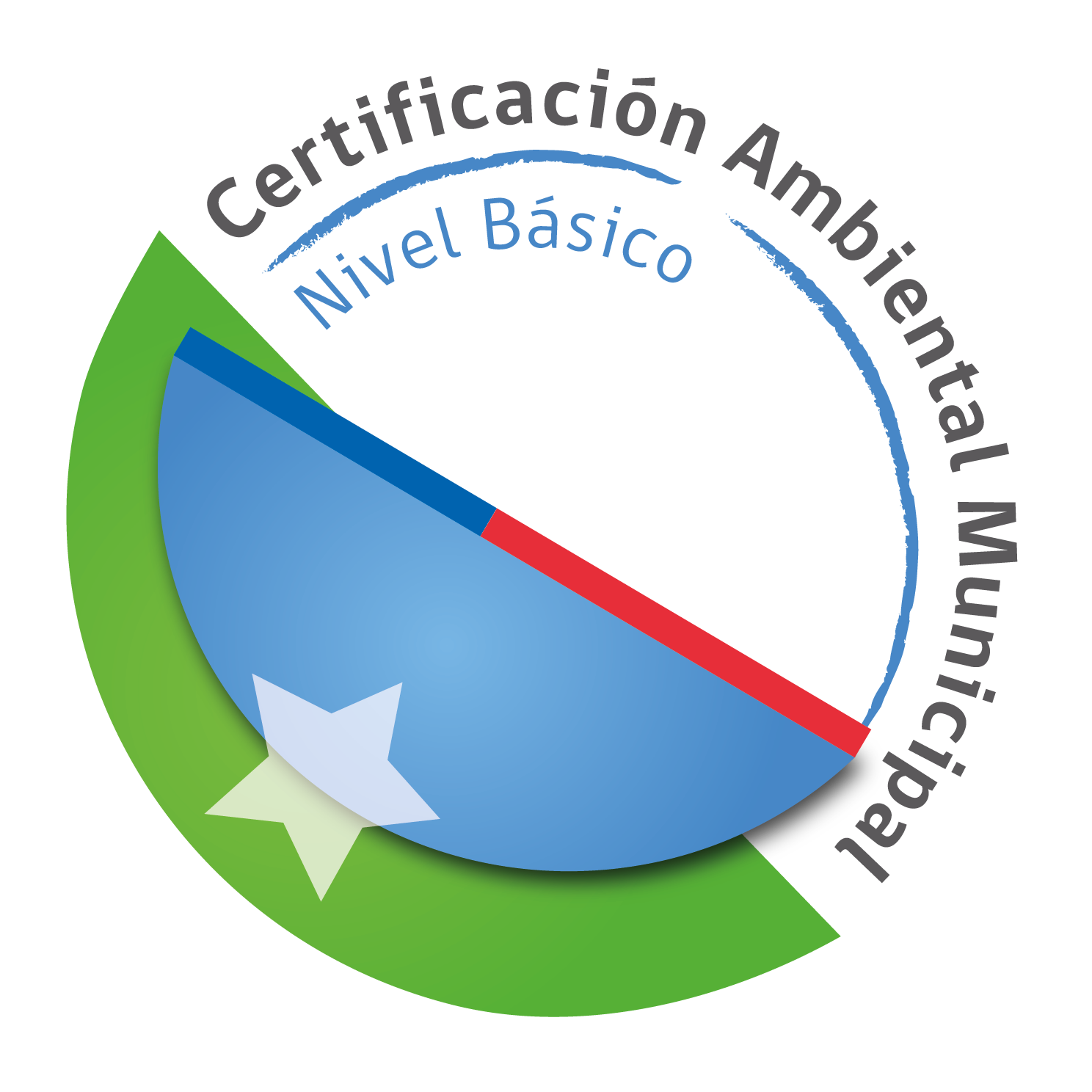 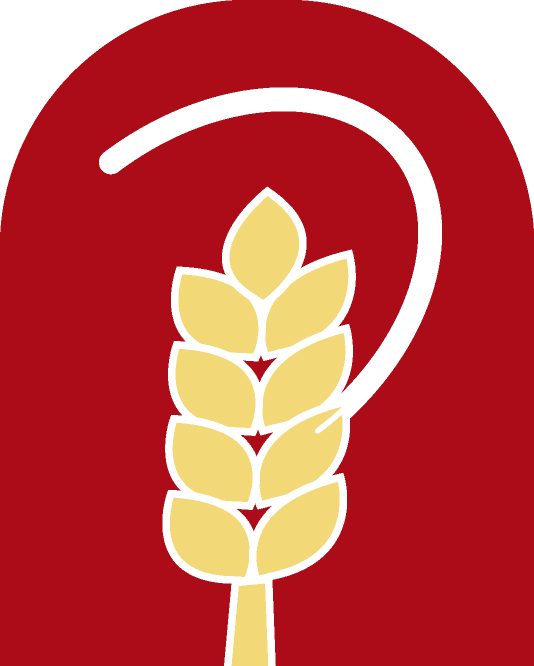 Convenios Actuales
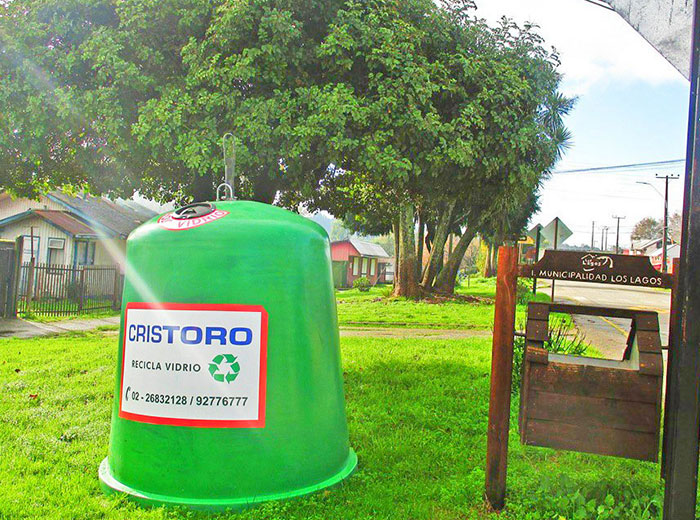 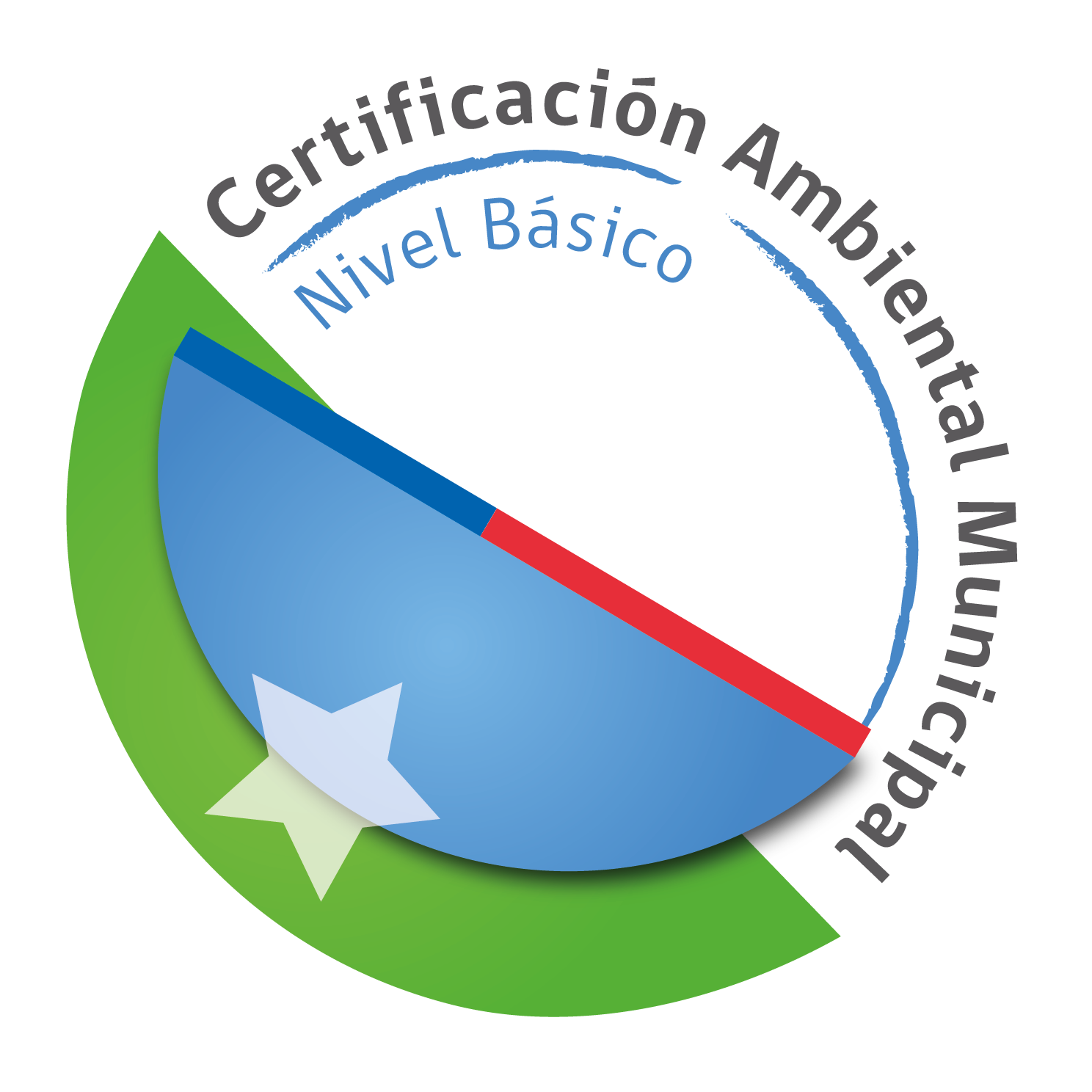 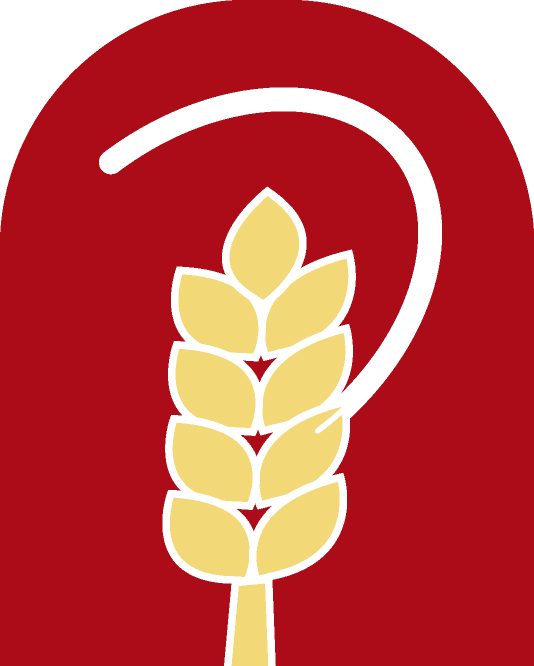 CONVENIOS
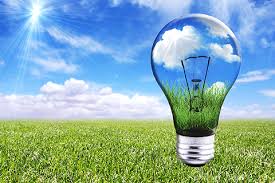 CONVENIO CHILERECICLA.




“Reciclaje de Electrodomésticos
 y Equipos Eléctricos”
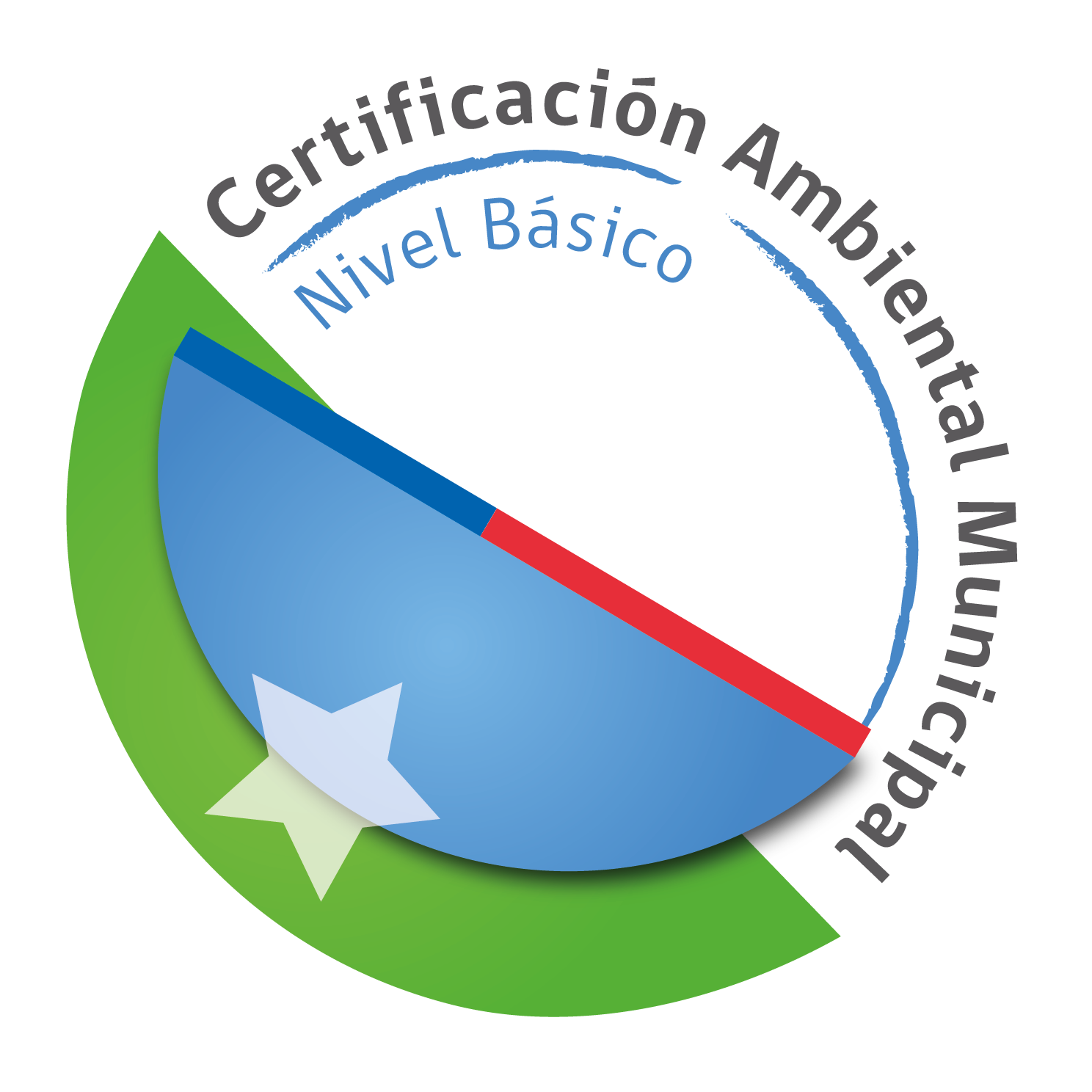 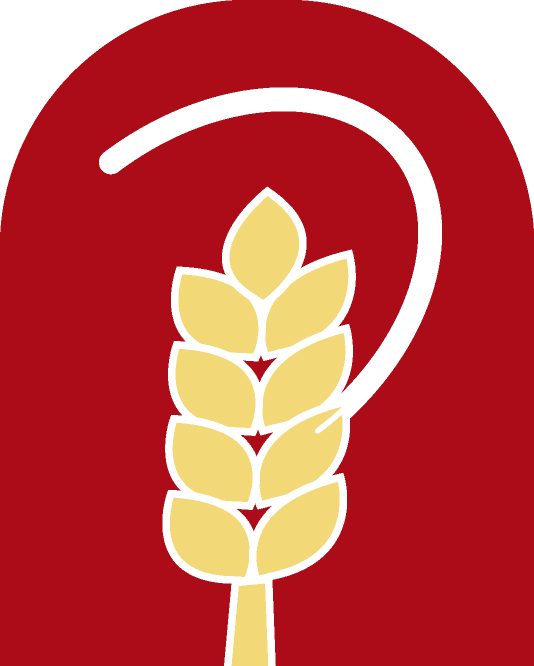 CONVENIOS
CONVENIO 
MINISTERIO DE MEDIO AMBIENTE  Y
FRONTEL.




“ Recepción de Pilas”
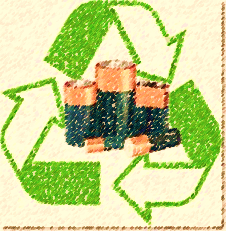 CONVENIO 
SOREPA S.A.

“Reciclaje de Papel y cartón”
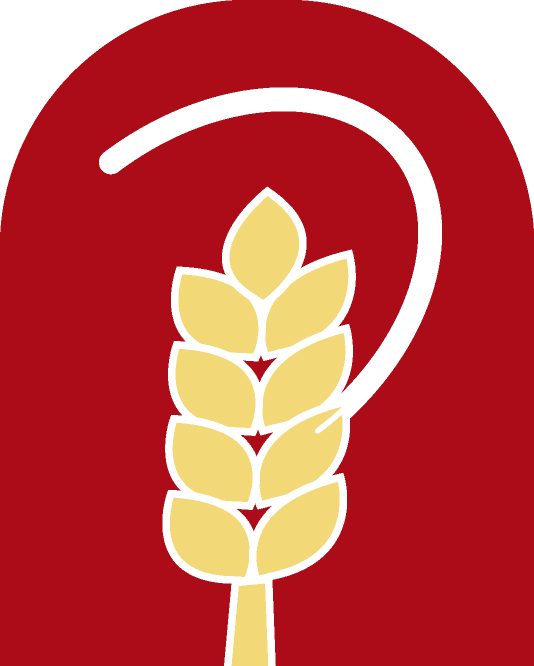 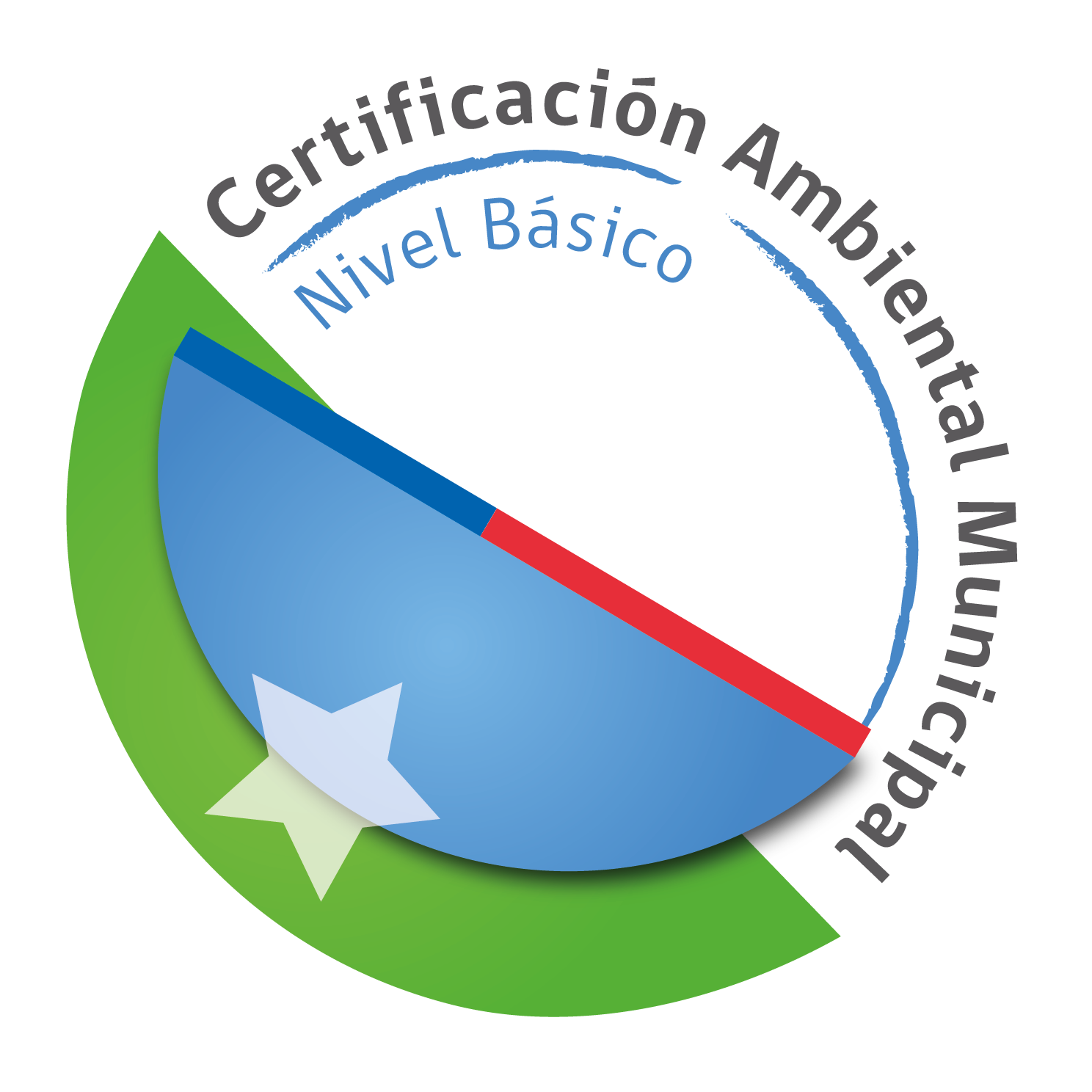 Comité Ambiental Comunal
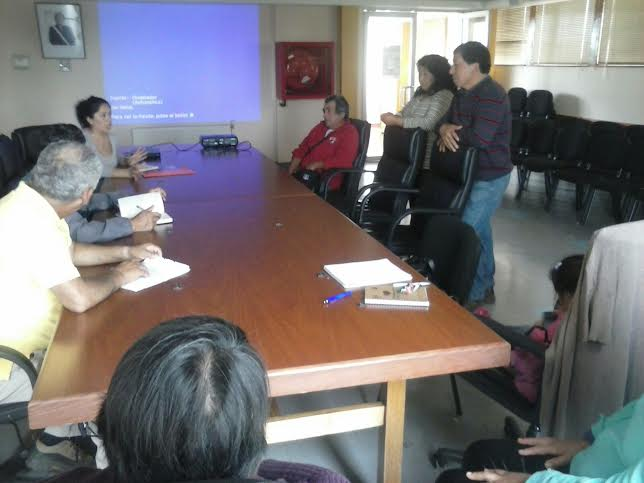 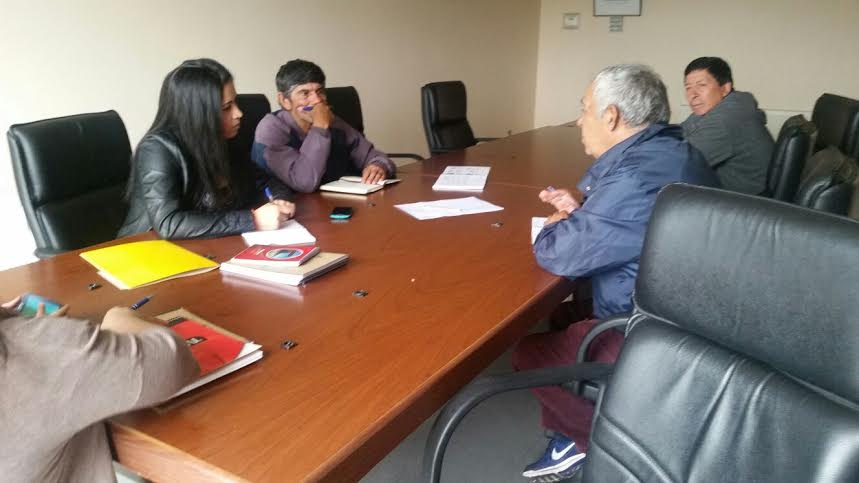 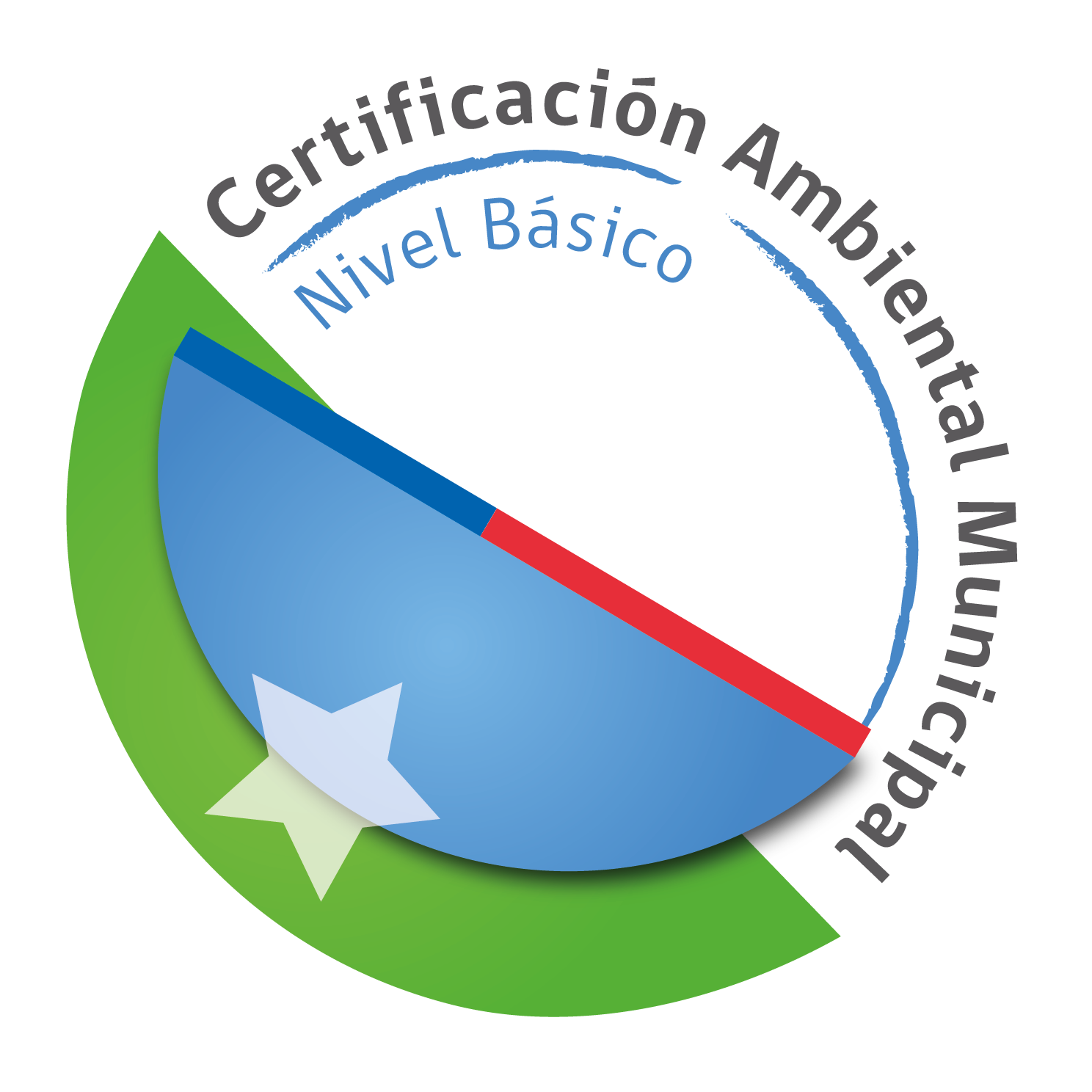 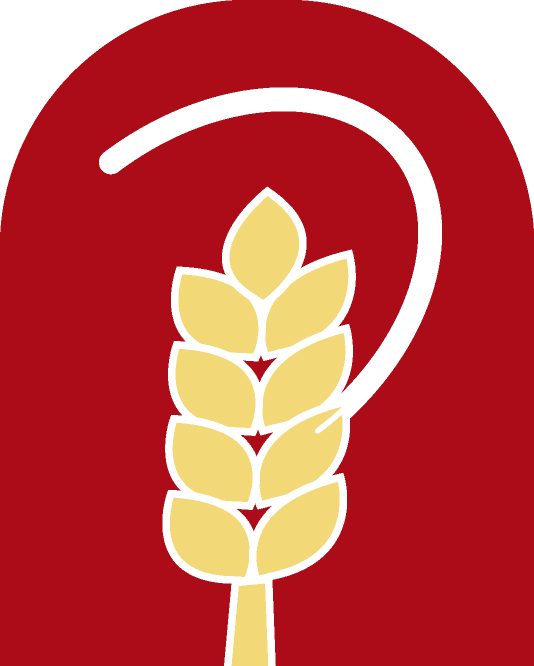 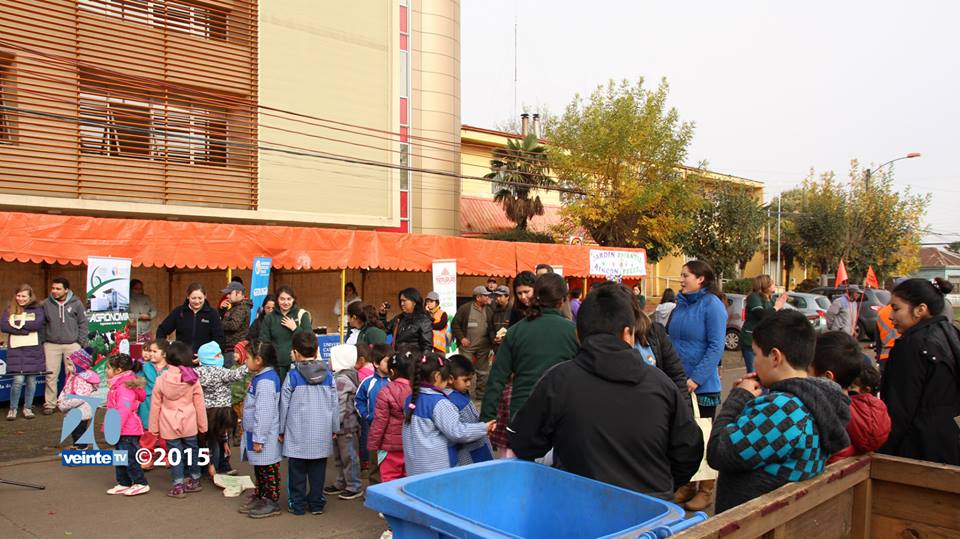 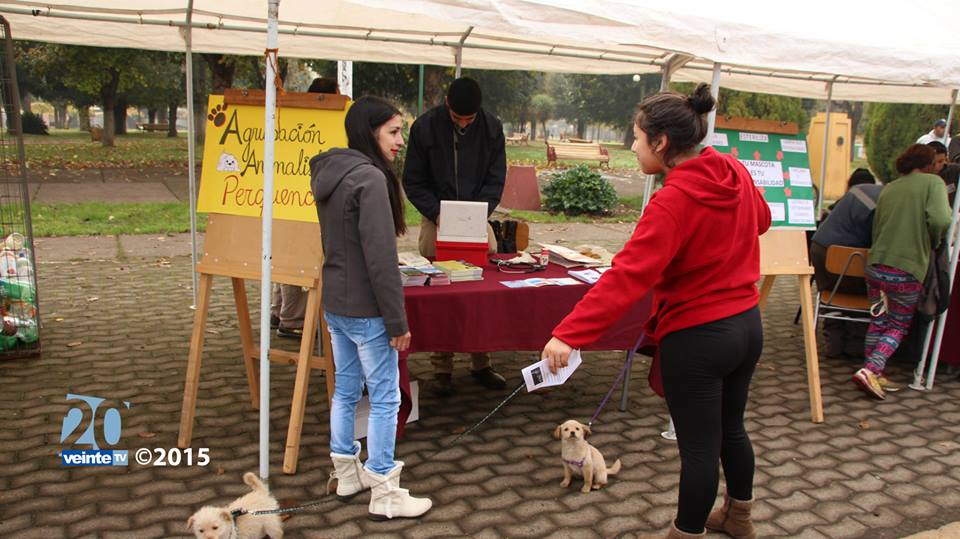 1° FERIA AMBIENTAL COMUNAL
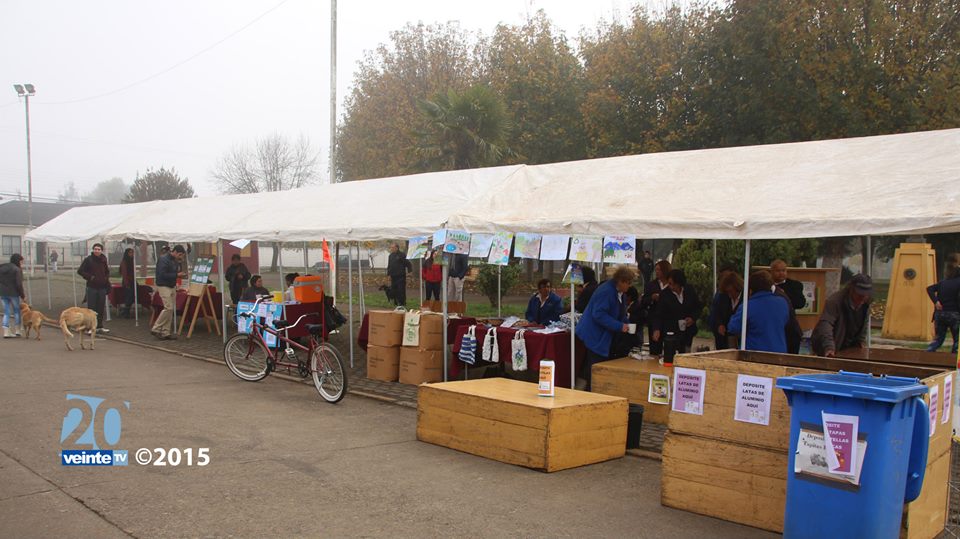 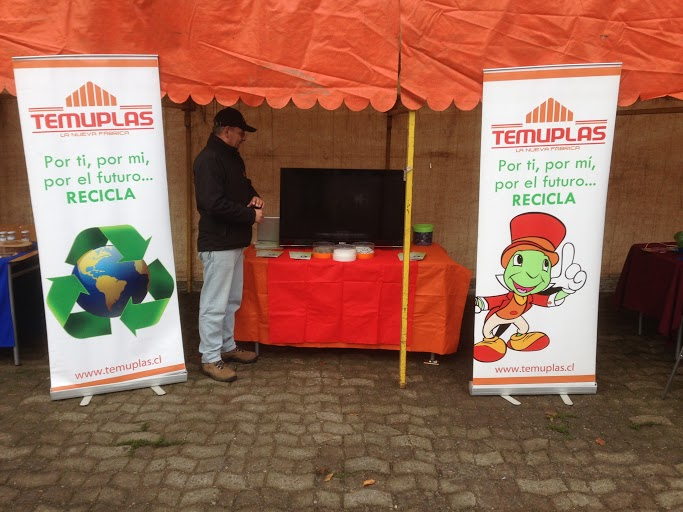